KECENGKAHAN/KONTRAS
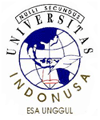 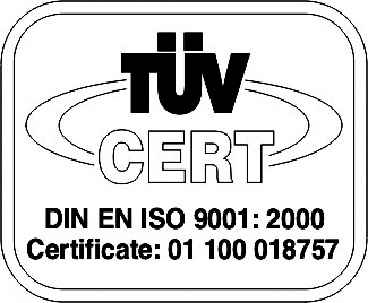 Revisi (Tgl) : 0 (22 Des 2007)
Kecengkahan atau kontras terjadi setiap waktu walaupun kehadirannya mungkin diabaikan.
Contoh: sepotong garis lurus yg bertemu dg garis lengkung, bentuk yg lebih besar drpd bentuk yg lain, pd arah tegak yg berdampingan dg arah datar.
Kecengkahan adalah perbandingan yg membuat perbedaan menjadi jelas.
Klik di sini untuk melanjutkan
Kecengkahan, keteraturan dan kelainan
Kelainan ada dlm keteraturan sbg unsur yg teratur
Diantara kelainan dan keteraturan terdpt kecengkahan krn keteraturan mematuhi adat, sedangkan kelainan menolaknya, tetapi kecengkahan terdpt juga dlm keteraturan itu sendiri.
Klik di sini untuk melanjutkan
Kecengkahan unsur rupa dan pertalian
Penggunaan kecengkahan dlm kaitannya dg unsur rupa dan pertalian:
Kecengkahan raut (gb.59a)
Kecengkahan ukuran (gb.59b)
Kecengkahan warna (gb.59c)
Kecengkahan barik (gb.59d)
Kecengkahan arah (gb.59e)
Kecengkahan kedudukan (gb.59f)
Kecengkahan ruang (gb.59g)
Kecengkahan gaya berat (gb.59h)
Klik di sini untuk melanjutkan
Satu2 bentuk gatra sudah biasa mengandung unsur yg cengkah hingga tampak lebih menarik.
Untuk mempertajam kesadaran akan kecengkahan dlm bentuk, kita akan mengambil 4 btk :
Gb.60a
Gb.60b
Gb.60c
Gb.60d
Klik di sini untuk melanjutkan
Racana Kecengkahan
Dg mencengkahkan unsur pertalian dpt dibentuk racana kecengkahan.
Racana spt itu atertib krn sangat mengesampingkan keberaturan yg ketat.
Racana atertib tdk memiliki garis racana dan kedudukan gatranya bebas.
Pd kedua hal itu keseimbangan hrs tetap ada tetapi jenisnya berbeda.
Utk menjelaskannya, keseimbangan pd racana tertib sama spt keadaan 2 bobot yg sama, yg ditempatkan pd jarak yg sama dr titik tumpu (gb.61a)
Klik di sini untuk melanjutkan
Keseimbangan pd racana atertib sama spt keadaan 2 bobot yg tak sama, yg ditempatkan pd jarak yg tak sama dr titik tumpu yaitu bobot yg lebih ringan lebih jauh dan yg lebih berat lbh dekat, dg penempatan yg cermat (gb.61b)
Pd racana kecengkahan, raut dan ukuran gatra jarang berulang, tetapi memiliki pertalian kemiripan yg longgar.
Jenis gatra dpt lebih dr 1 tetapi biasanya ada 1 yg menonjol.
Diantara 2 jenis gatra atau lebih mungkin terdapat kecengkahan raut, ukuran dan / atau warna.
Pd susunan racana kecengkahan tdk ada aturan yg tentu.
Klik di sini untuk melanjutkan
Raut dan ukuran gatra disesuaikan dg keperluan.
Keserupaan dicari tdk hanya diantara unsur rupa, tetapi juga diantara unsur pertalian utk memelihara kesatuan; sekali2 terdpt kecengkahan yg membangkitkan rupa.
Cara unsur pertalian diolah dlm racana kecengkahan
Arah (gb.62a)
Kedudukan (gb.62b)
Ruang (gb.62c)
Gaya berat (gb.62c)
Klik di sini untuk melanjutkan
Keseragaman dan ketegasan
Ada dua segi yg perlu diperhatikan pd racana cengkah:
1.Keseragaman gatra terbesar: diperoleh jika dlm racang 1 jenis gatra menduduki lbh banyak ruang drpd gatra yg lain. Gatra ini dg gatra lain berbeda raut, ukuran, warna,barik,arah kedudukan,ruang,dan /atau gaya beratnya merupakan gatra terbesar krn menyebar didaerah yg lebih luas.Keseragaman  gatra terbesar membantu pembentukan rancang menjadi satu keseluruhan yg utuh.
2. Ketegasan gatra terkecil: keseragaman gatra terbesar tdk perlu membuat gatra terkecil dilupakan. Sebaliknya gatra terkecil sering menjadi tegas dan menuntut banyak perhatian. Hal itu spt suatu kelainan, yg lebih mudah terlihat.

Keseragaman gatra terbesar dan ketegasan gatra terkecil biasanya bekerja sama dlm racana kecengkahan.
Sekalipun hanya ada1 jenis gatra dlm sebuah rancangan, berbagai unsur pertalian dpt digarap utk menciptakan keseragaman dan ketegasan.
Keseragaman gatra terbesar spt bobot yg besar, lbh dekat pd titik tumpu, dan ketegasan gatra terkecil spt bobot yg kecil, terletak jauh dr titik tumpu, keduanya menghasilkan keseimbangan yg dilukiskan pd gb 61b.